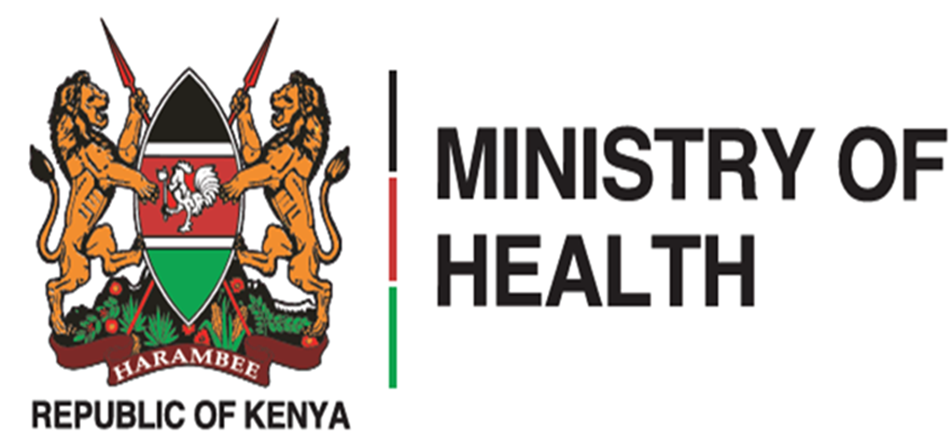 THE RAPID HIV SEROLOGY PROFICIENCY TESTING PROGRAM, KENYAManagement and Use of PT Data Division of National Laboratory ServicesKenya External Quality Assessment SchemeWESTERN HEMISPHERE – PANAMART-CQI BEST PRACTICES WORKSHOPAugust 26 -30, 2024
Presenter Name
National Rapid HIV Proficiency Testing Scheme
Initiated :
Established in 2007 (facility-based) with 24 laboratories 
Transitioned to individual-based PT scheme 2012 
Provider: 
 National Public Health Laboratory through the Kenya External Quality Assessment Scheme (KNEQAS) in the HIV serology scope
Participants : 
HIV testing services providers across the country
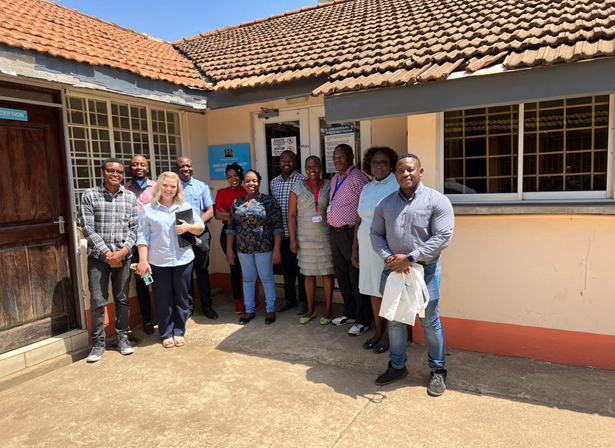 2
KNEQAS TEAM
WORKLOAD
Enrollment of Participants
 By 2024, 21,370 (82%) HTS providers enrolled against the programs approximated 26,000 registered personnel
Panel Production
  Each participant gets six blinded Dried Tube Specimen (DTS) samples and 1 buffer (approx. 147,000 samples / round). 
Scheme Schedule
  Operates two rounds in a year-(June & October)
Data Processes
Return of test results – 14 days.
Provision of feedback reports – One Month  
Corrective action 
 County plan corrective action after each round.
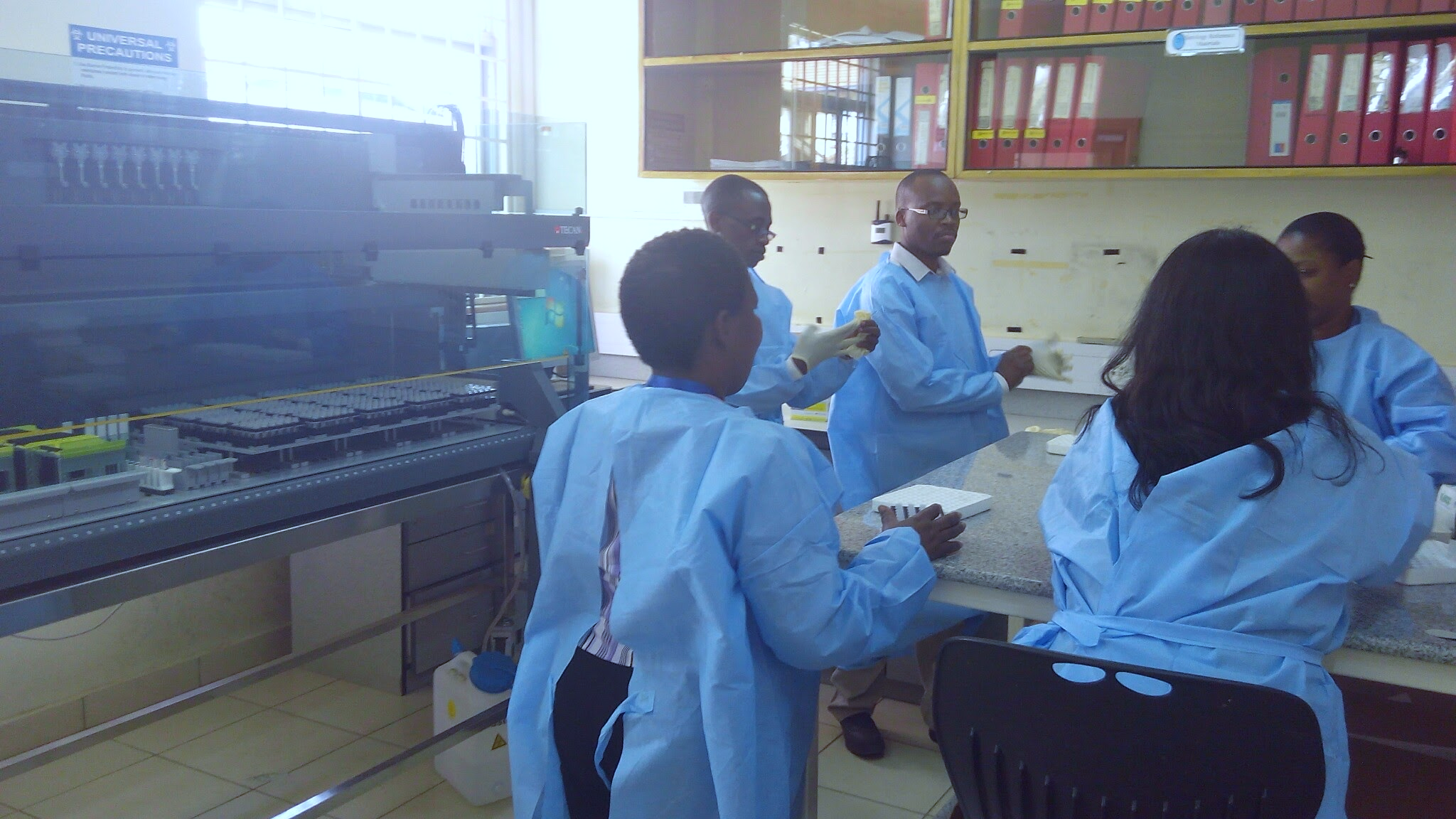 PT PRODUCTION
3
WORKFLOW
The rapid HIV PT electronic system (E-PT) is used to manage several processes in a PT cycle
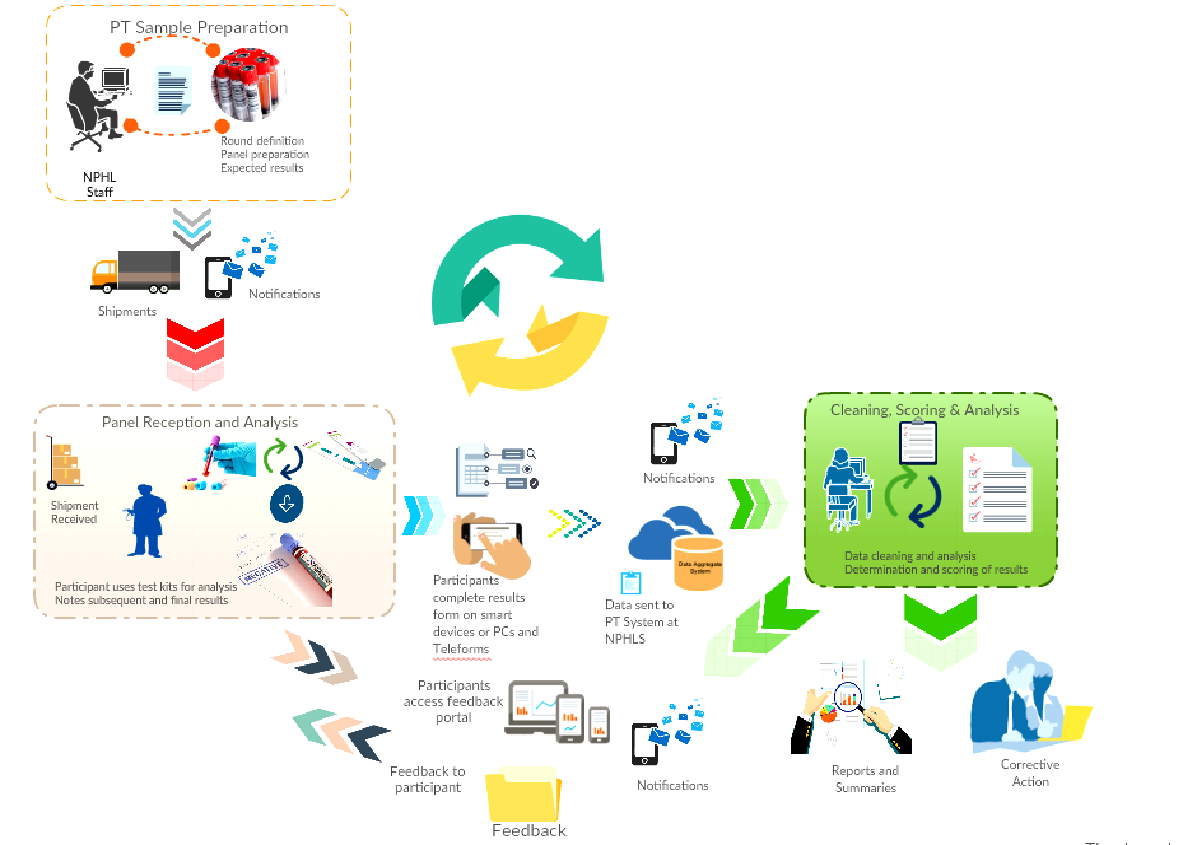 www.rhtpt.or.ke
4
[Speaker Notes: Developed locally in collaboration with Strathmore University]
e-PT Tool Functionality
Maintains database of HTS providers registered in PT over time
Manages enrollment of active HTS providers for each PT cycle
Provides SMS notification to service providers at various stages:
Registration of new users
Opening of PT cycle
Enrolment into PT cycle
Dispatch of PT panels
Successful submission of PT results
Availability of feedback reports when ready for download.
Accessible to all registered HTS providers by logging into the web system
5
e-PT Tool Functionality
Keeps a record of panel results for evaluation
Evaluates submitted results against a set criteria
Allows for verification of the evaluated reports
Provides access for downloading individual performance reports
Overall and detailed analysis of the cycle performance at county, facility, program, designation and individual levels
6
E-PT USER ROLES
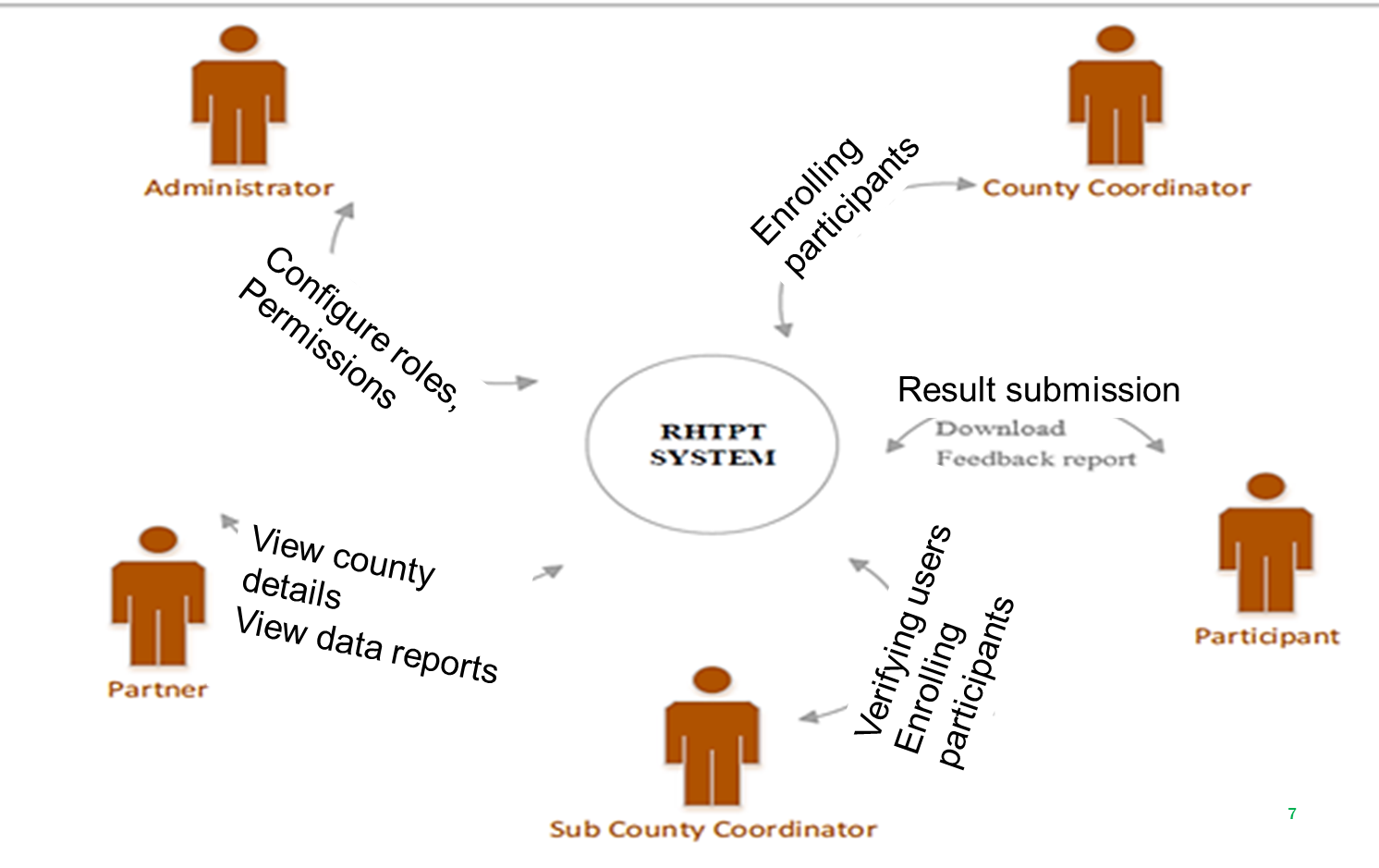 E-PT
Data Evaluation
Correctness of results
Ability to accurately determine HIV Sero-status of panel samples
Adherence to recommended testing algorithm
Test kits used
Testing sequence (serial testing)
Completeness of data 
Adherence to the provided procedures.
Correct results interpretation
Completeness of results
Observance of kit expiry dates
Enrollment per County, 2023
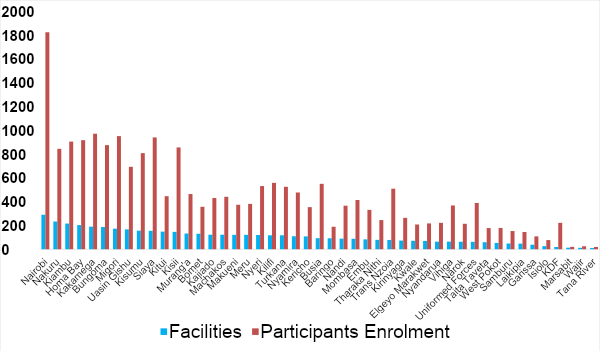 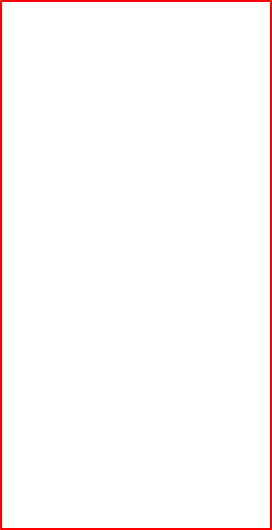 45 out of 47 counties participated in cycle
50% of participants came from 12 counties
9
County Participation Rates, 2023
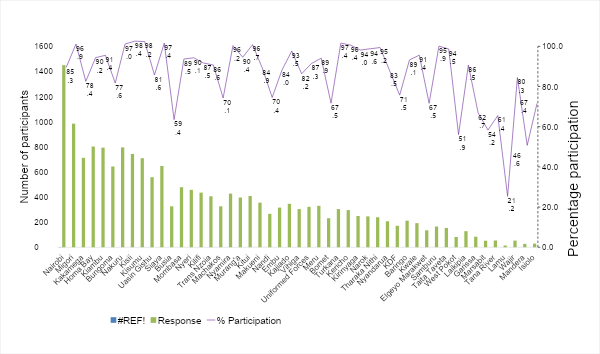 Helps in targeting counties with low participation rates
10
[Speaker Notes: Helps in targeting counties with low participation rates
Explain why  differed responses and low participation rates and any interventions to remedy. – Numbers participating and hence response largely based on number of testes per county. Low participation rates due to:
-RTK stockouts
-Lack of support from county/IPs in accessing PT panels 
-HCW strikes]
Overall Performance
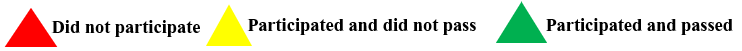 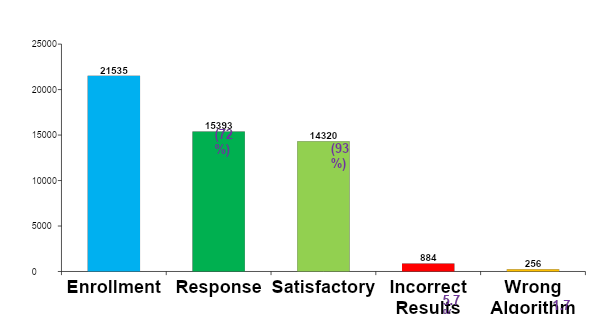 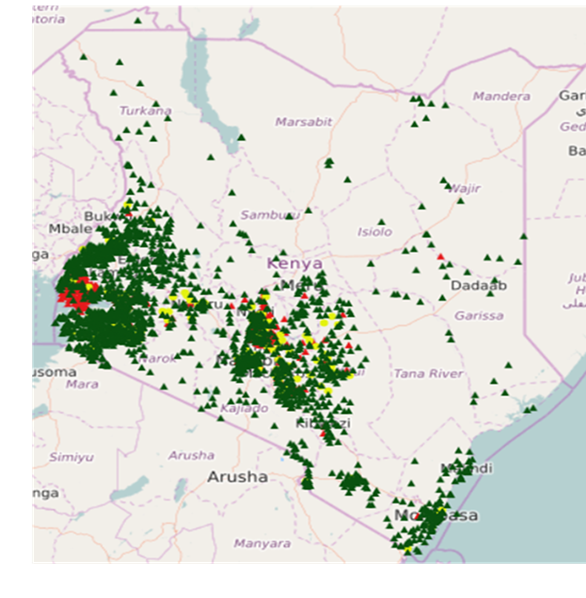 11
[Speaker Notes: It took some time for supply chain to be streamlined after COVID.
Moving forward, the PT programs works closer with the supply chain team to ensure commodity availability before a PT cycle is sent out.]
Performance by Program
Highlights of performance for different areas where testing is offered
12
[Speaker Notes: Testing in PMTCT setting generally done by nurses. High workloads could be a reason for incorrect results. 
Implications of incorrect results may result in transmission of HIV to unborn babies]
Performance by Samples Tested
Identifies:
Quality of samples provided
Challenges in ability to accurately determine HIV sero-status of samples
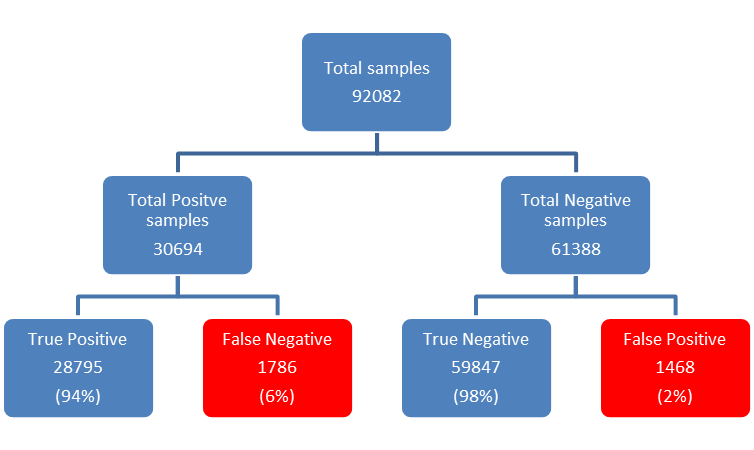 Samples prepared
13
Represents individuals who are HIV positive but given a negative result
Represents individuals who are HIV negative but given a positive result
[Speaker Notes: 2023 data]
Turn-Around Times
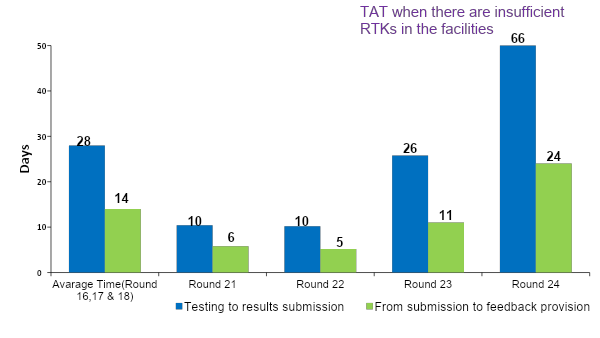 TAT when using the Teleform system
TAT when using the e-PT
14
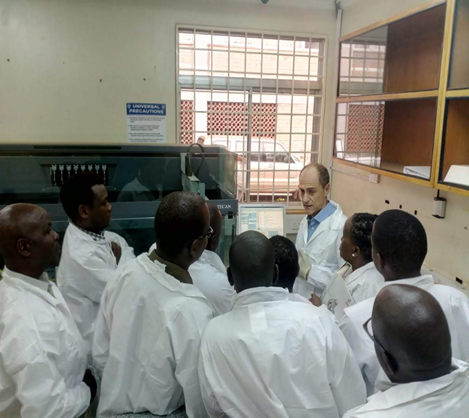 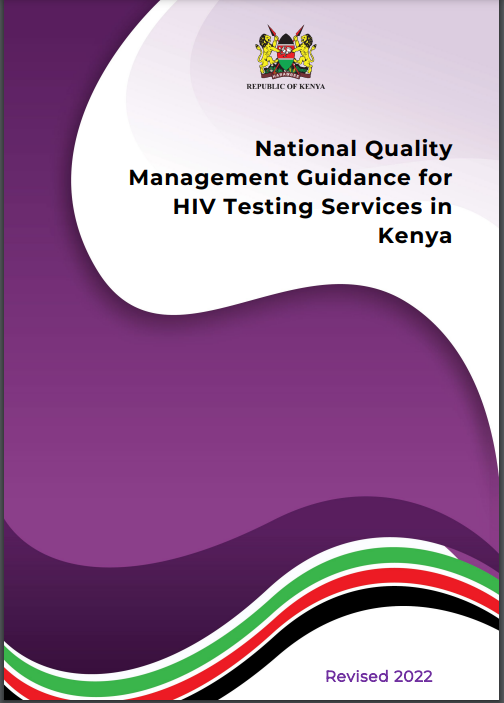 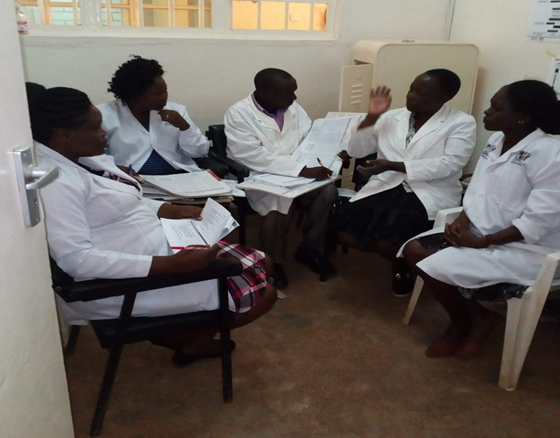 ACHIEVEMENTS
South-to south collaborations
Mentorship and Training programs  to facilities and County technical officers.
Informing Policy development
ACHIEVEMENTS
Automation of PT panel production process.
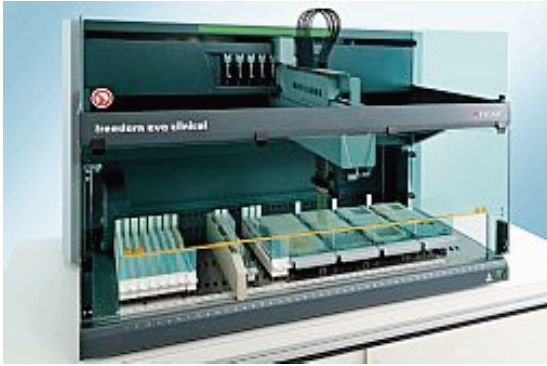 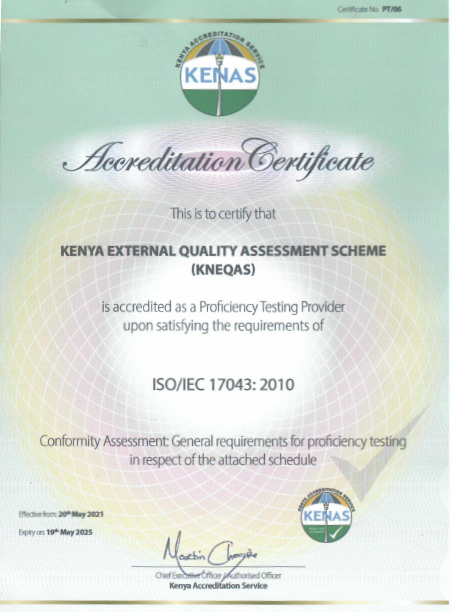 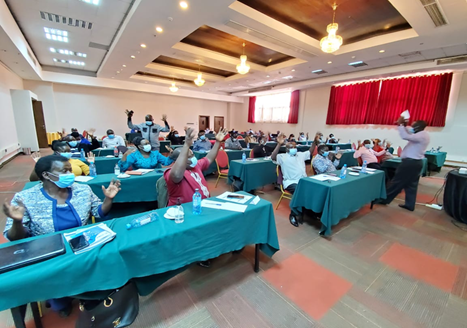 Sensitization of stakeholders on their roles and effective program implementation mechanisms.
ISO 17043 accreditation
15
Lessons Learnt & Future Opportunities
Using PT data has assisted in;
Identify gaps and challenges in the program
determine the impact of interventions implemented.

Future opportunity is to;
	Capture corrective action/preventive actions (CAPA) done in the electronic system to close the PT cycle.

	System integration of all EQA  scopes to ensure efficiency and scale-up.

	Continuous system development to respond to the current user needs.
END.
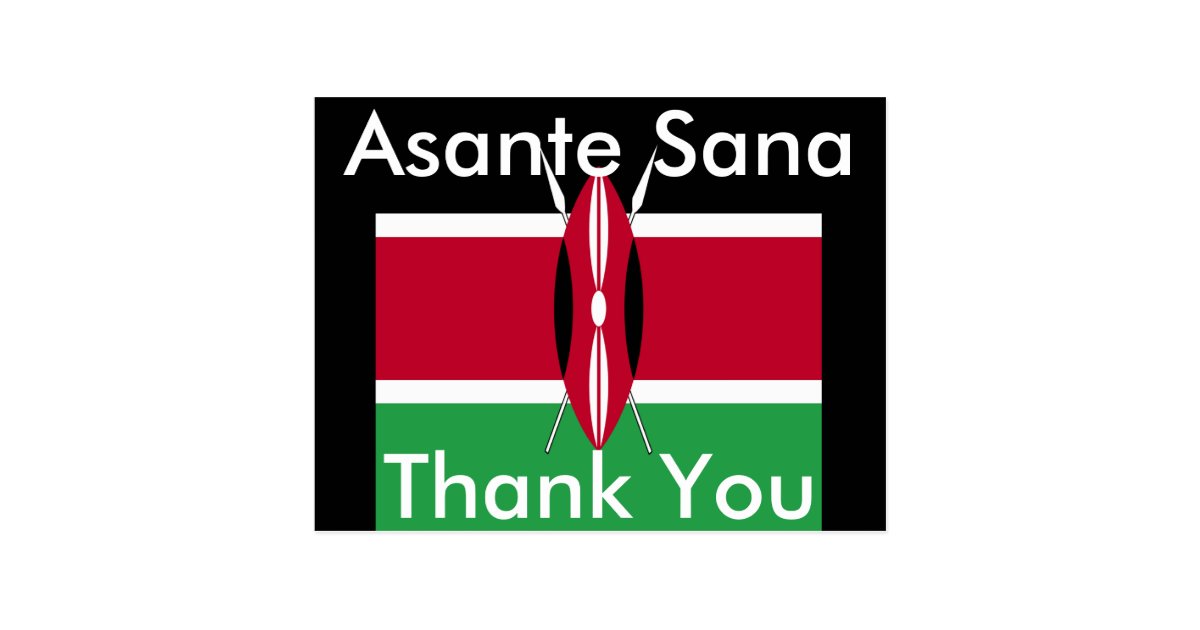 Q & A
17